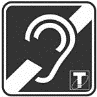 Portable loop amplifier
eLoop
When hearing accessibility becomes design...
Class D : High efficency  and low battery consumption

Elegant design

Plug and Play

Conform with the IEC-60118-4 standard

Conform : CE, ROHS

Made in France

Application :
Office
Reception
Airport
Information center
Post office
Etc
The eLoop is the latest generation of counter loop amplifier from Opus Technologies. Thanks to its compact conception and its power, eLoop is perfectly suitable for being integrated into a variety of environments such as receptions, banks, post offices, information centers, airports...
This system guarantees a clear communication for hearing people equipped with hearing aids. e-Loop features a microphone capsule at its back, an amplifier, a loop and a rechargeable ion lithium battery 18650 of 3.7V.

The eLoop+ kit is a complete installation composed of the eLoop unit, a handset and a gooseneck microphone OP-M80 ensures a better signal source and supplies accessibility solutions to people non-equipped with hearing aids.

The 2 potentiometers at the back of the unit allows to adjust the emission level of the magnetic field and the handset sound level.

Power up and current level LEDs are visible at the front and the back of the unit. It allows to inform the public that the devise is in function and that they can switch their devices into T-coil.

eLoop is delivered with a fixation support which allows to create a fixed base to the product. However it is possible to pull out the unit of this support to move easily the devise to another workspace.

eLoop has been developed with strict and rigorous specifications that meet the IEC 60118-4 norm
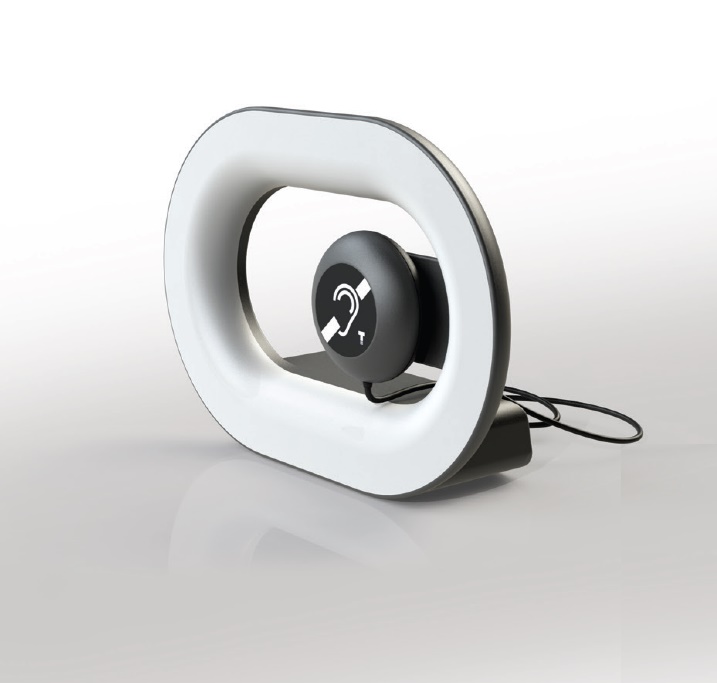 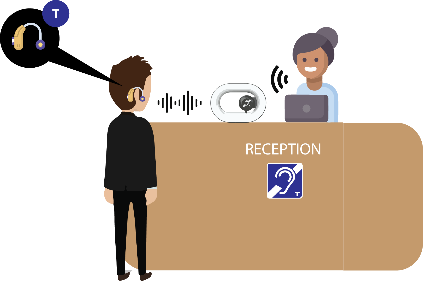 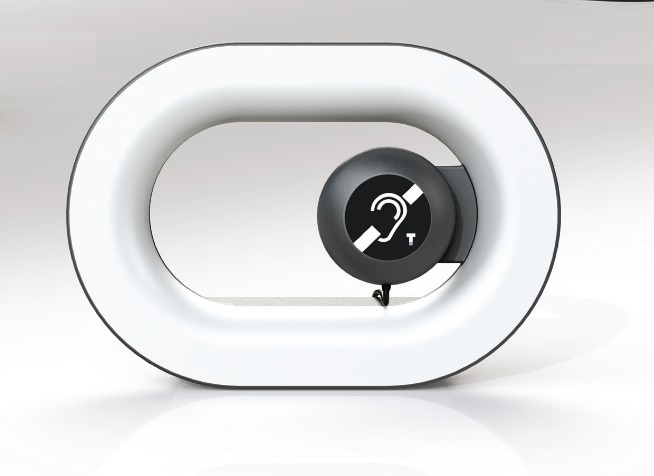 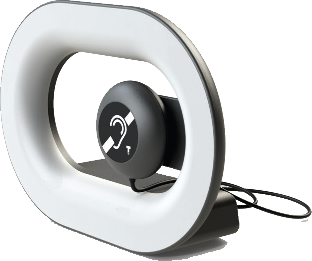 eLoop+
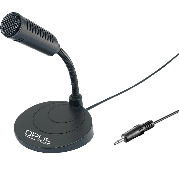 contact@opus-technologies.fr
www.opus-technologies.fr
Phone: (+33)9.81.24.00.06
9 chemin de la vieille ferme
33650 MARTILLAC
France
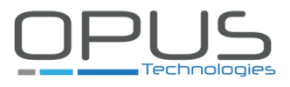 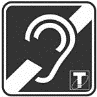 Portable loop amplifier
eLoop
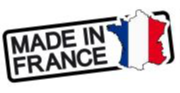 When hearing accessibility becomes design...
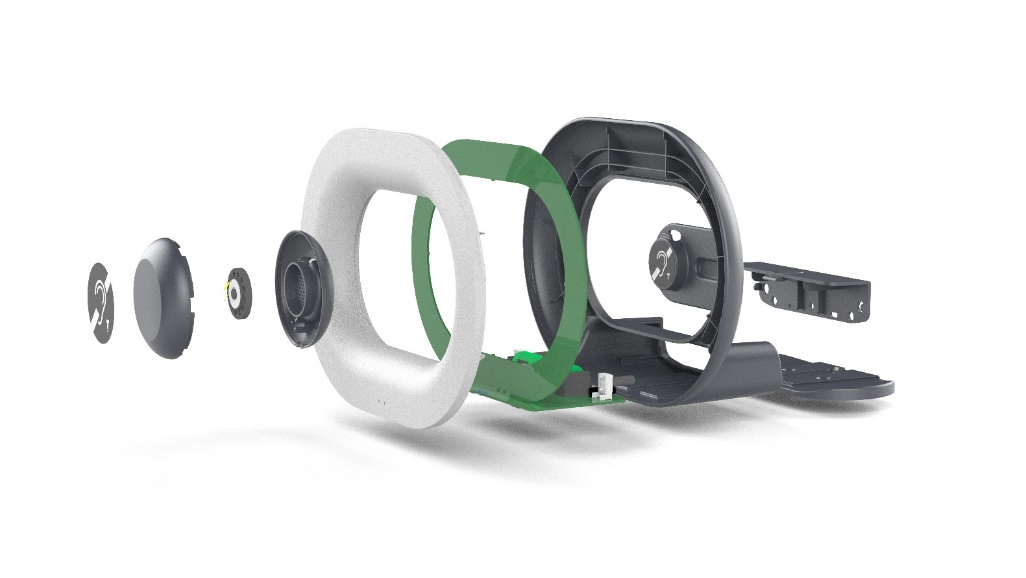 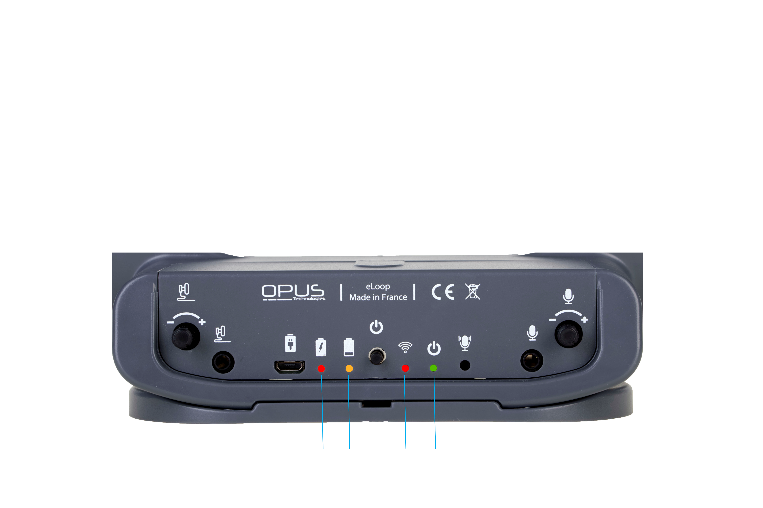 (1)
(2)
(4)
(3)
contact@opus-technologies.fr
www.opus-technologies.fr
Phone: (+33)9.81.24.00.06
4 allée Pierre Gilles de Genes 
33650 MARTILLAC
France
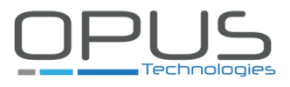